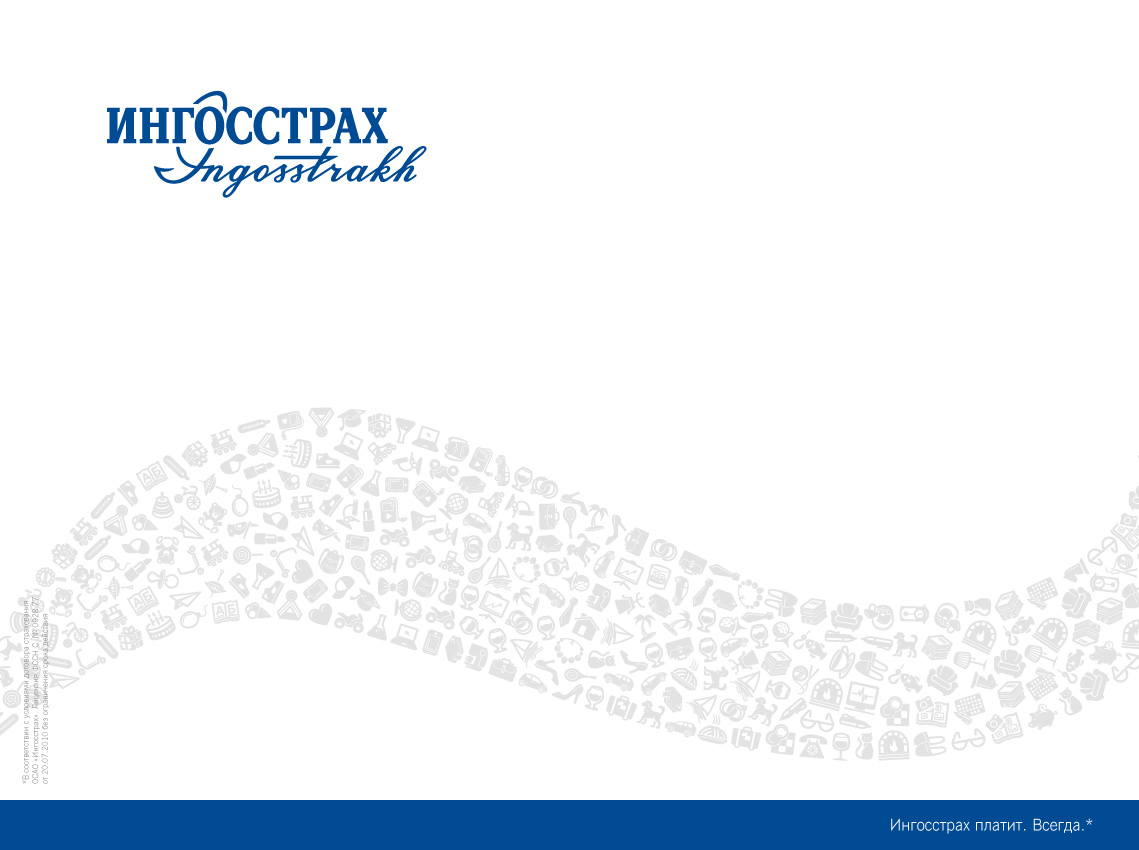 Страхование – 
эффективный способ минимизировать риски в цепочке ''Собственник - УК - Арендаторы''
Риски в цепочке 
''Собственник - УК - Арендаторы''
Пожары в ТЦ (2016)
Пожары в ТЦ (2016-2015)
Статистика пожаров в ТЦ России 2013-2015
Пожар в ТЦ «Адмирал» г. Казань
Основные ошибки, допущенные в ТЦ «Адмирал»
Итог:
6
Распространенные ошибки Собственников
Собственник не задумывается об организации страховой защиты на своём объекте и защите следующих лиц: УК и Арендаторов

В договоре отсутствует чёткое разграничения полномочий  между Собственником и Арендатором (УК) 

В полисе не застрахованы риски подрядных организаций

Отсутствие страховой защиты объекта

Страховое покрытие не соответствует уровню объекта, находящегося в собственности (лимиты, покрытие).
Оптимальная схема страховой защиты?
Эффективное урегулирование убытка
Оптимальная страховая защита по ответственности
Как правильно выбрать надёжного страховщика?
Источник: данные ЦБ РФ за 9 месяцев 2015 г., http://www.cbr.ru/sbrfr/?PrtId=insurance_industry
Благодарим за внимание!
127994, г. Москва,
ул. Лесная, д.41
Тел: 8 (495) 956 77 77
е-mail: liability@ingos.ru